Table 1 Clinical features in patients with strongyloidiasis
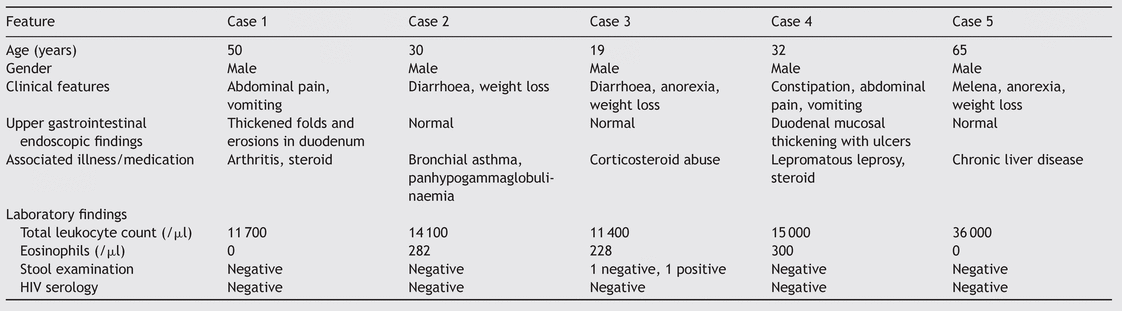 Trans R Soc Trop Med Hyg, Volume 103, Issue 3, March 2009, Pages 242–246, https://doi.org/10.1016/j.trstmh.2008.08.009
The content of this slide may be subject to copyright: please see the slide notes for details.
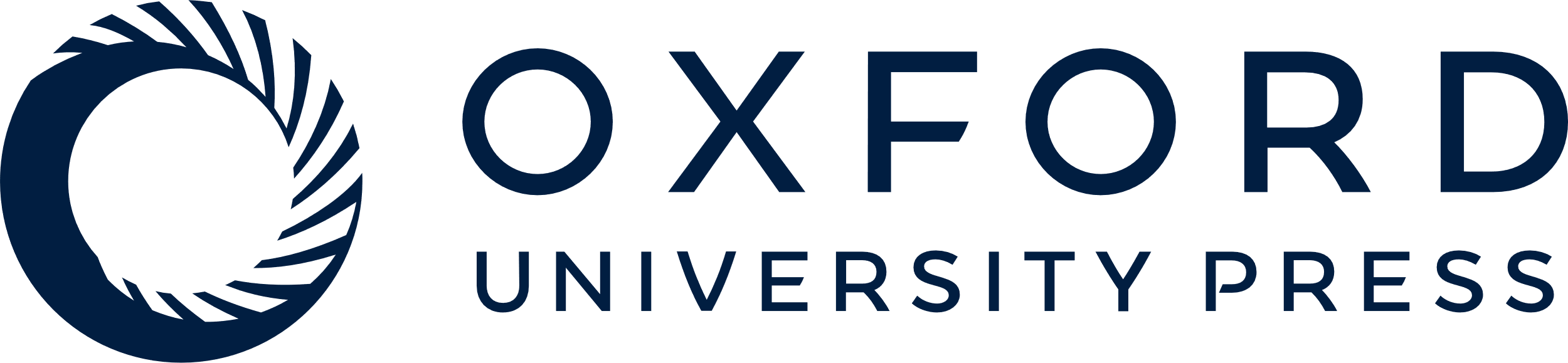 [Speaker Notes: Table 1 Clinical features in patients with strongyloidiasis


Unless provided in the caption above, the following copyright applies to the content of this slide: © Royal Society of Tropical Medicine and Hygiene 2008]
Figure 1 (A) Duodenal biopsy showing villous blunting and presence of larvae of Strongyloides embedded in the mucosa ...
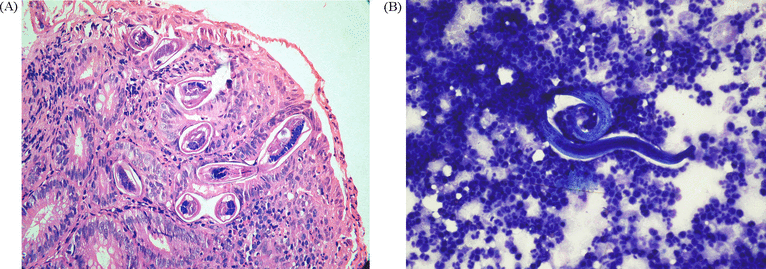 Trans R Soc Trop Med Hyg, Volume 103, Issue 3, March 2009, Pages 242–246, https://doi.org/10.1016/j.trstmh.2008.08.009
The content of this slide may be subject to copyright: please see the slide notes for details.
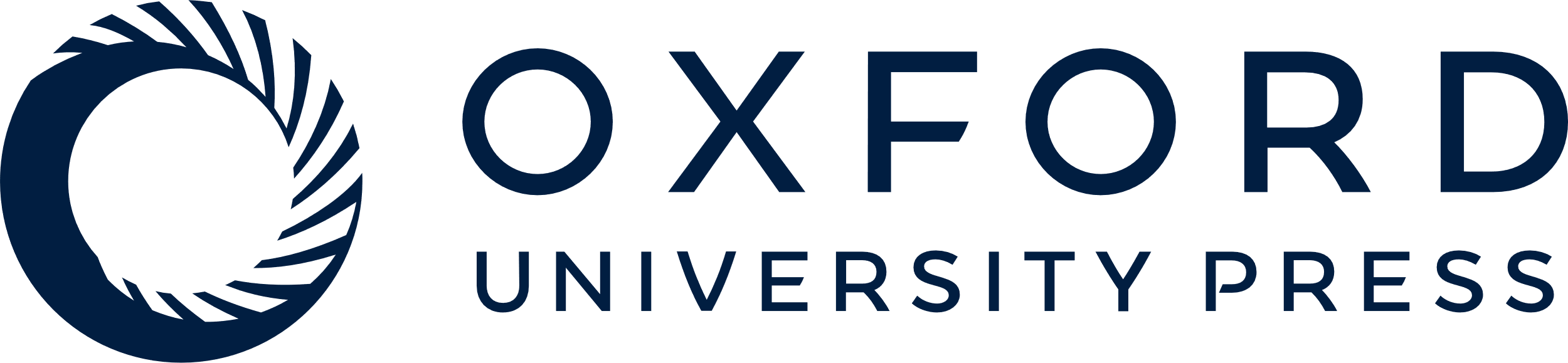 [Speaker Notes: Figure 1 (A) Duodenal biopsy showing villous blunting and presence of larvae of Strongyloides embedded in the mucosa (haematoxylin–eosin, 400×). (B) Smear of ascitic fluid. Coiled filariform larva with internal structures associated with a dense neutrophilic infiltrate (May–Grünwald–Giemsa, 400×).


Unless provided in the caption above, the following copyright applies to the content of this slide: © Royal Society of Tropical Medicine and Hygiene 2008]